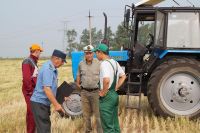 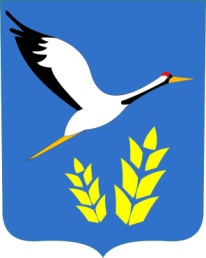 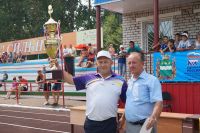 БЮДЖЕТ ДЛЯ ГРАЖДАН по внесению изменений в бюджет 2017 - 2019 годы
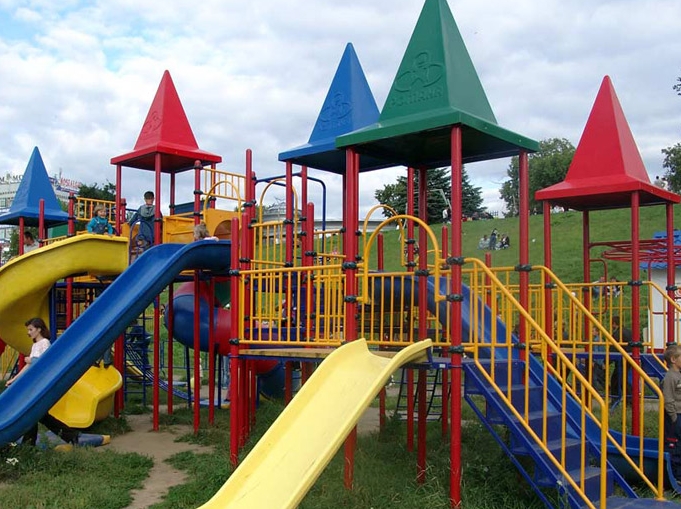 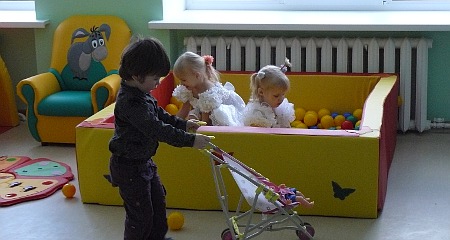 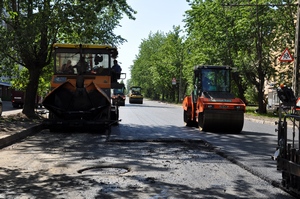 1
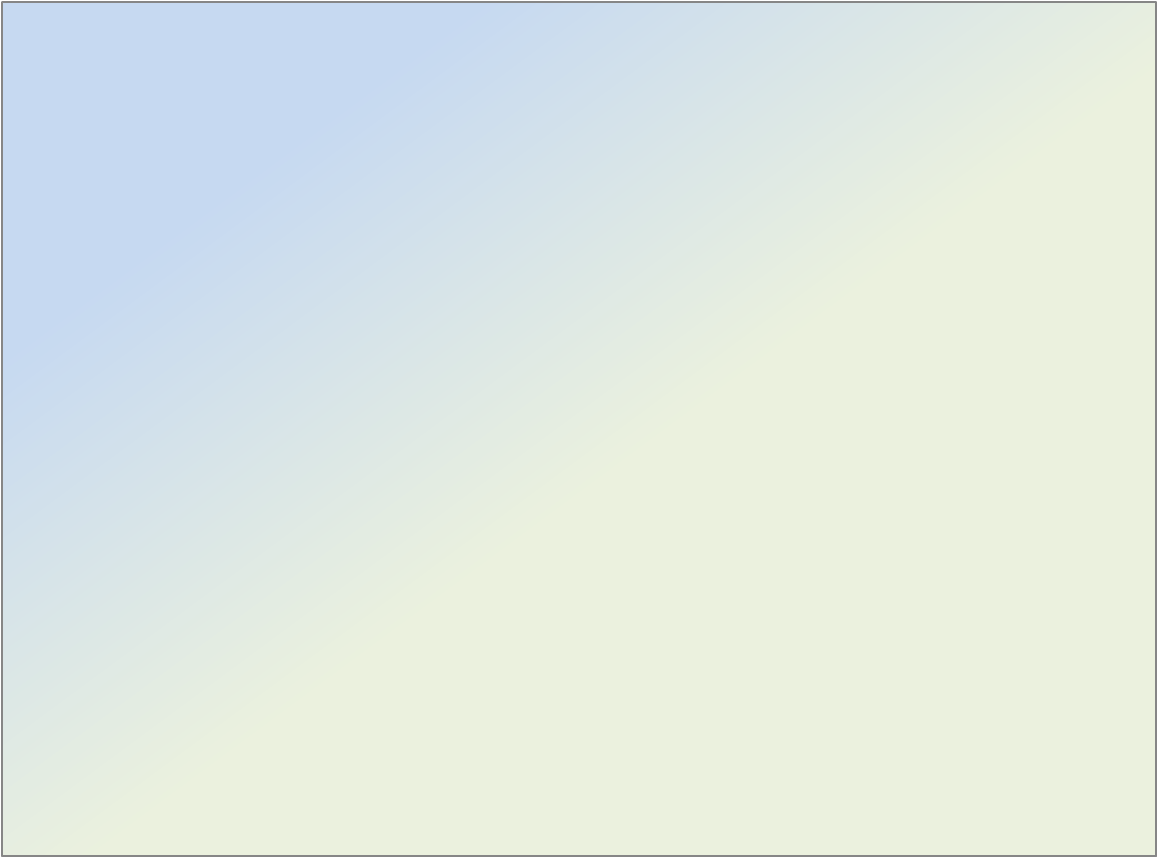 Основные параметры районного бюджета на 2017- 2019 годы
(рублей)